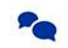 Round Table 2 :  Antibiotic resistance
Fighting antimicrobial resistanceState of play of the veterinary regulatory landscape
Marie-Anne Barthélemy
SIMV / Pasteur – Paris, September 27, 2017
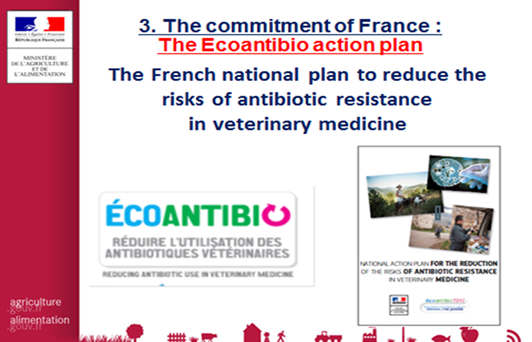 French national action plan EcoantibioMeasures supporting innovation
Measure 2 : support the search for alternatives
Measure 16 : acting for the medicine’s availability on antibiotics
Challenge for veterinary innovation
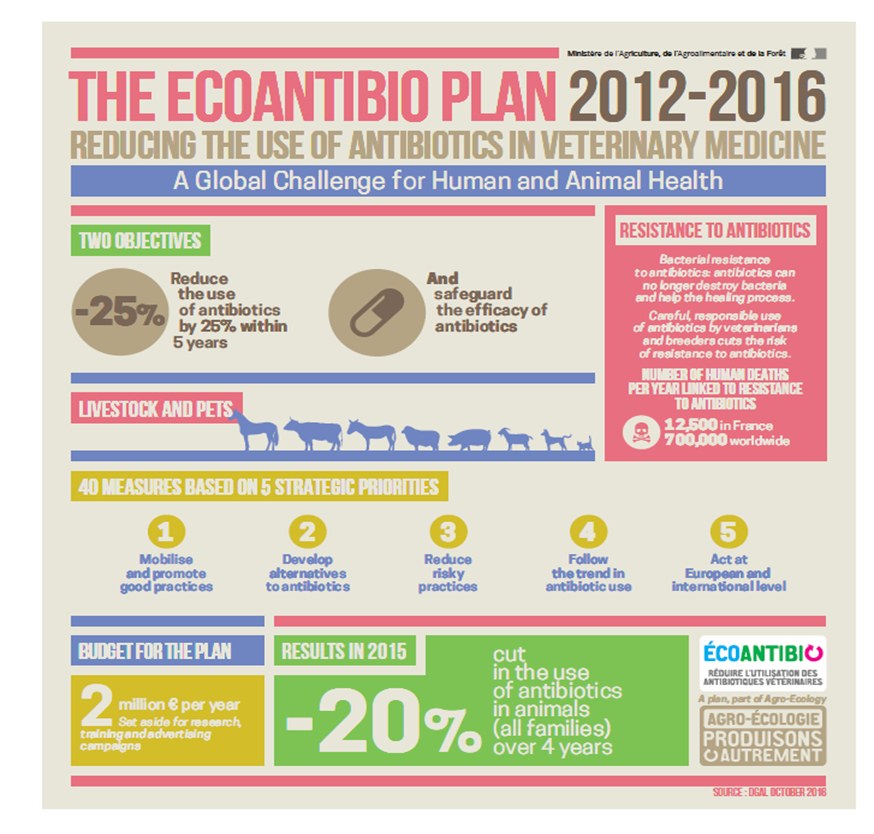